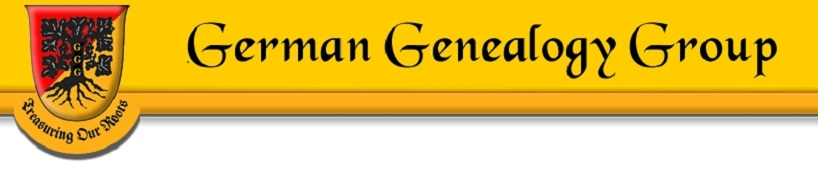 Cemetery Research
Cemetery Research
Locating cemeteries  
Obituaries and Newspapers
Funeral Home resources
Find-a-Grave
Restoration processes
Locating cemeteries
Sites:  US-GNIS, geonames.usgs.gov
Review:   Finding Cemeteries With Your Computer
Review:  Grave Understanding
Review:  The Cheap and Easy Way to Find an Ancestors Grave
Obituaries and Newspapers
Why?  Death date, locations, names of family members, age, religion, cause of death,residences, children, occupation, schools, military
Review:  Finding Obituaries and Notices by Angela McGhie
Sites:  theancestorhunt.com
              obituaries.com
              legacy.com
Funeral Home resources
Review:  Cemeteries and Funeral Homes Research
Records of Death
Funeral Home Records
Cemeteries
Online Cemetery Sources
Headstone Iconography
Recording Headstones
Headstone Do’s and Don’ts
Photography Tips
Bibiography and Websites
Find-a-Grave
Review:  Find a Grave-Cemetery Template
An Excel spreadsheet to record information
Review:  Find
Find-A-Grave: Photo Requests
Restoration processes
Review:  Preserving Cemeteries
Review:  How NOT to Clean a Tombstone
References:
A Graveyard Preservation Primer by Lynette Strangstad-125 pages
Your Guide to Cemetery Research by Sharon DeBartolo Carmack-192 pages
Warren County Genealogical Society Cemetery Restoration Clinic
Research
Happy Haunting!